আজকের ক্লাসে সবাইকে স্বাগতম
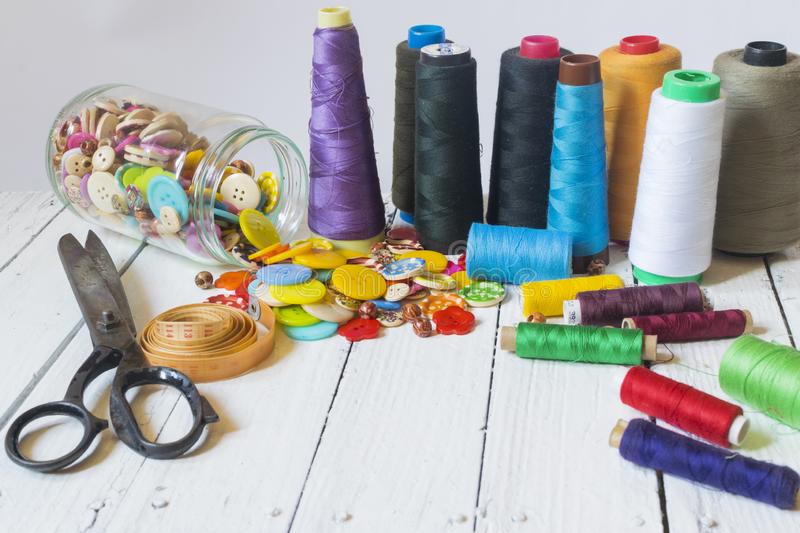 পরিচিতি
বলতো এটা কিসের ছবি
ঠিক বলেছ এটা একটি সেলাই সুতার ছবি
আজকের পাঠের বিষয়
শিক্ষন ফল
0১। 	সেলাই সুতা সম্পর্কে জানতে পারবে। 
0২। 	সেলাই সুতার প্রকারভেদ সম্পর্কে জানতে পারবে। 
0৩। 	কটন সুতা ও সিনথেটিক সুতার উৎপত্তি সম্পর্কে জানতে 	পারবে। 
0৪। 	আঁশের প্রকারভেদে সেলাই সুতার প্রকারভেদ সম্পর্কে 	জানতে পারবে।
0৫। 	সুতার গঠনের উপর ভিত্তি করে সেলাই সুতার প্রকারভেদ 	সম্পর্কে জানতে পারবে। 
0৬। 	সেলাই সুতার বৈশিষ্ট সম্পর্কে জানতে পারবে। 
0৭। 	বিভিন্ন প্রকার সেলাই সুতা সম্পর্কে জানতে পারবে।
সেলাই সুতাঃ
যে সুতার সাহায্যে কর্তন করা কাপড়ের বিভিন্ন অংশকে জোড়া দেয়ার মাধ্যমে পোশাকে রূপান্তরিত করা হয় তাকে সেলাই সুতা বলে। বিভিন্ন ধরনের সুতা বাজারে পাওয়া যায় । এক এক ধরনের কাপড়ের জন্য এক এক ধরনের সেলাই সুতা ব্যবহার করা হয় । কোন ধরনের কাপড়ের জন্য কোন ধরনের সুতা ব্যবহার করা হবে তা নির্ভর করবে ঐ কাপড়ের প্রকৃতির উপর ।
আর্ন্তজাতিকভাবে তিনটি উপায়ে সেলাই সুতাকে শ্রেণিবিন্যাস করা যায়ঃ
(ক) আঁশের প্রকারভেদের উপর ভিত্তি করে
(খ) সুতার গঠনের উপর ভিত্তি করে
(গ) সুতার ফিনিসিং এর উপর ভিত্তি করে।
আঁশের উপর ভিত্তি করে সেলাই সুতা প্রধানত দুই প্রকার, যথাঃ
১। প্রাকৃতিক সুতা
	(Natural Thread)
২। সিনথেটিক সুতা 
	(Synthetic Thread)
প্রাকৃতিক সুতাঃ
প্রাকৃতিক আঁশ হতে যে সুতার সৃষ্টি তাকে প্রাকৃতিক সুতা বলে । স্পিনিং মিলে বিভিন্ন ধরণের মেশিন দ্বারা প্রাকৃতিক আঁশ পাঁকিয়ে একক সুতা (Single Thread) তৈরি করা হয়ে থাকে । পরবর্তীতে একাধিক একক সুতা একত্রে পাঁকিয়ে সেলাই সুতা তৈরি করা হয় । সুতার কাউন্ট বা সুতার নম্বর কম বেশি হয়ে থাকে । কাপড়ের পুরুত্ব অনুসারে সুতার কাউন্ট বা নম্বর নির্বাচন করতে হয়। সুতার কাউন্ট বা নম্বর যত বেশি হবে সুতা তত চিকন হবে  স্বাভাবিক অথবা মিডিয়াম ওয়েট কাপড় ( যে সকল কাপড় বেশি ব্যবহার হয় ) সোইয়ের জন্য ১০০ হতে ১২০ কাউন্টের সুতা ব্যবহার করা হয়ে থাকে । আবার মোট কাপড়ে কম নম্বরের সুতা ব্যবহার করা হয়।
সিনথেটিক সুতাঃ
বিভিন্ন ধরনের রাসায়নিক পদার্থ হতে কৃত্রিম উপায়ে যে সুতা তৈরি করা হয় তাকে সিনথেটিক সুতা বলে । সিনথেটিক সুতা কটন সুতা হতে বেশি শক্তিশালী তবে অত্যাধিক তাপ পেলে গলে যায় । কারণ তাপে পদার্থ গলিয়ে পরবর্তীতে ঠান্ডা বাতাস দিয়ে সুতায় রুপান্তরিত করা হয় । যে কারনে পুনরায় তাপ পেলে গলে যায় । স্বাভাবিক পুরুত্ব কাপড়ে সেলাই করতে ১০০ হতে ১২০ কাউন্টের সুতা ব্যবহার করতে হয় । ঠিক তেমনি মোটা কাঁপড়ে কম নম্বরের এবং পাতলা কাপড়ে বেশি নম্বরের সুতা ব্যবহার করা হয়। এই সিনথেটিক সুতা আবার বিভিন্ন ধরনের হয় । যেমনঃ পলি¯টার সুতা, নাইলন সুতা, এরামাইড সুতা ইত্যাদি।
সুতার গঠনের উপর ভিত্তি করে সেলাই সুতার প্রকারভেদঃ
১। 	মনোফিলামেন্ট থ্রেড 
		(Mono Filament Thread)
২। 	মাল্টি ফিলামেন্ট থ্রেড 
		(Multi-Filament Thread)
৩। 	টেকচারড থ্রেড 
		(Textured Thread)
৪। 	কোরস্পান থ্রেড 
		(Core Spun Thread)
মনোফিলামেন্ট সুতাঃ
এ ধরনের সেলাই সুতা সাধারণত একটি কন্টিনিউয়াস ফিলামেন্ট দ্বারা তৈরি করা হয় এবং সুতার মধ্যে কোন পাক থাকে না। যেহেতু একটি ফিলামেন্টকেই সেলাই সুতা হিসেবে ব্যবহার করা হয় । সেহেতু অন্যান্য ফিলামেন্ট অপেক্ষা ইহা মোটা ও শক্ত হয়।
মাল্টি ফিলামেন্ট সুতাঃ
একাধিক কন্টিনিউয়াস ফিলামেন্ট একত্রে পাক দিয়ে সিঙ্গেল অথবা প্লাইড অথবা কর্ডেড গঠনে সেলাই সুতা তৈরি করা হয় । ফ্লেক্সিবল সুতা তৈরির ক্ষেত্রে ফিলামেন্ট দ্বারা গঠিত সুতাকে পাক দিয়ে সেটিং করে রং করে এবং লুব্রিকেটেড করে তৈরি করা হয়।
টেকচারড সুতাঃ
টেকচারিং বলতে বিভিন্ন উপায়ে সুতার মধ্যে ভাজ প্রয়োগের মাধ্যমে ইহার মডিফিকেশন বুঝায়। সাধারণত একাধিক কন্টিনিউয়াস ফিলামেন্টকে একত্রে টেকচারিং করে এই ধরনের সেলাই সুতা তৈরি করা হয়।
কোরস্পান সুতাঃ
ইহা বিশেষ এক ধরনের সেলাই সুতা যার কেন্দ্রে ফিলামেন্ট থাকে এবং বাহিরের দিকে ষ্টেপল ফাইবার থাকে।
সুতার ফিনিশিং এর উপর ভিত্তি করেঃ
সহজ ও সুন্দর ভাবে সেলাই করার স্বার্থে সেলাই সুতার উপর বিভিন্ন ফিনিশিং ম্যাটারিয়াল ব্যবহার করা হয়। লুব্রিকেন্ট হলো ভালো ফিনিশিং ম্যাটারিয়াল। সেলাই সুতার উপরে ফিনিসিং ম্যাটারিয়াল ব্যবহার করে সুতার মধ্যে বিশেষ গুনের সমন্বয় সাধন করা হয়।
সেলাই সুতার বৈশিষ্ট্যঃ
একই সাইজের একই প্রকারের এবং একই রঙের অনেক কোম্পানীর সুতা রয়েছে। একটি নির্দিষ্ট সাইজের সুতার জন্য একাধিক কোম্পানীর সুতার মধ্য হতে কোনটি উত্তম হবে তা নির্বাচন করা কঠিন ব্যাপার ।
নিশ্চিৎ ভাবে উত্তম সুতা নির্বাচনের জন্য সুতার যে সকল বৈশিষ্টসমূহ পর্যালোচনা করা যেতে পারে তা নিমেè দেওয়া হলঃ
১। 	সেলাই সুতার টেনজাইল স্ট্রেনথ থাকতে হবে।
২। 	সেলাই সুতার টেনাসিটি খুব ভাল থাকতে হবে।
৩। 	সেলাই সুতার লুপ স্ট্রেনথ খুব ভাল থাকতে হবে।
৪। 	সেলাই সুতার ইলংগেশন অ্যাড ব্রেক ভাল থাকতে হবে।
৫। 	সেলাই সুতার স্থিতিস্থাপকতা থাকতে হবে।
৬। 	সেলাই সুতার সংকোচনশীলতা থাকতে হবে।
৭। 	সেলাই সুতার রং এর স্থায়িত্ব থাকতে হবে।
৮। 	সেলাই সুতার ঘর্ষন প্রতিরোধ ক্ষমতা থাকতে হবে।
কটন সেলাই সুতাঃ
প্রাকৃতিক আঁশ হতে উৎপন্ন সেলাই সুতার মধ্যে কটন থ্রেড বা কটন সেলাই সুতা সবচেয়ে বেশি পরিমানে উৎপন্ন হয়। সাধারণ ভাল কটন সুতা থেকেই কটন থ্রেড তৈরি করা হয় । কটন থ্রেড দ্বারা কাপড় সেলাই করা সহজ ও সুবিধাজনক।
কটন থ্রেড সাধারণত ৩ প্রকার, যেমনঃ
১। সফট কটন সুতা, 
২। মারসিরাইজিং কটন সুতা
৩। গ্রেসড কটন সুতা
ভিসকস সেলাই সুতাঃ
এটা রিজেনারেটেড সেলুলোজ  হতে উৎপন্ন। এর শক্তি ও স্থায়িত্ব তুলনামূলক ভাবে কম, তবে এদের চাকচিক্য অনেক বেশি। এর জন্য সেলাই সুতা হিসেবে ভিসকসের ব্যবহার খুবই কম তবে এমব্রয়ডারি কাজে বহুল পরিমানে ব্যবহার করা হয়।
সিল্কের সুতাঃ
সিল্কের সুতা শক্তিশালী ও সম্প্রসারণশীল। এটা চাকচিক্যপূর্ন ও ভাল গুণাগুণ সম্পন্ন। মুল্যবান পোশাক তৈরির ক্ষেত্রে এরূপ সুতা ব্যবহার করা হয়।
লিলেন সুতাঃ
লিলেন সুতা প্রাচীন কালে বহুল পরিমানে সেলাই করার জন্য সেলাই সুতা হিসবে ব্যবহার করা হত। লিলেন সুতা অত্যন্ত শক্তিশালী ও কিছুটা শক্ত ও অধিক শক্তি সম্পন্ন সীম তৈরিতে যেমনঃ তাবু, ক্যানভাস, জুতা তৈরিতে ও সেলাই করে বোতাম লাগানোর জন্য বহুল ব্যবহৃত হত, তবে বর্তমানে সিনথেটিক সুতার কারণে লিলেন সুতার ব্যবহার প্রায় বিলুপ্তির পথে।
পলিয়েষ্টার সেলাই সুতাঃ
পলিয়েষ্টার আশ হতে তৈরিকৃত সেলাই সুতা বেশ শক্তিশালী, দামে কম, ইলাষ্টিসিটি ভাল ও রং পাকা বিধায় বহুল পরিমানে পোশাক তৈরির জন্য পলিয়েষ্টার সেলাই সুতা সবচেয়ে বেশি ব্যবহার হয়। পানি দ্বারা ধৌত করলে বা ১৫০ ডিগ্রি তাপমাত্রায় পলিয়েষ্টার সুতা উৎত্তপ্ত করলে সংকুচিত হয় না।
চিজ (Cheese)
ইহা সিলিন্ডার আকৃতির সুতার প্যাকেজ, যার মধ্যে আড়াআড়ি  ভাবে সুতা জড়ানো এবং উক্ত প্যাকেজর কোন ফ্রেঞ্জ থাকে না।
কোণ (Cone)
ইহা একটি কোণাকার ফর্ম যার উপর সূতা জড়িয়ে সুতার প্যাকেজ তৈরি করা হয়।
বিভিন্ন প্রকার সেলাই সুতার ভিডিওঃ
দলগত কাজ
প্রাকৃতিক সুতা ও কৃত্রিম সুতা চিহিৃত কর।
মুল্যায়ন
0১। 	সংজ্ঞা দাওঃ সেলাই সুতা, কোরস্পান, 	মনোফিলামেন্ট, মাল্টি ফিলামেন্ট, টেকচারড থ্রেড।
0২। 	সেলাই সুতার প্রকারভেদ বর্ণনা কর।
0৩। 	কটন সুতা ও সিনথেটিক সুতার উৎপত্তি বর্ণনা কর।
0৪। 	আঁশের প্রকারভেদে সেলাই সুতা কত প্রকার ও কি কি?
0৫। 	সুতার গঠনের উপর ভিত্তি করে সেলাই সুতা কত প্রকার 	ও কি কি?
0৬। 	সেলাই সুতার বৈশিষ্ট বর্ণনা কর।
0৭। 	বিভিন্ন প্রকার সেলাই সুতার বর্ণনা দাও।
বাড়ির কাজ
বিভিন্ন প্রকার সুতা সংগ্রহ করে নিয়ে আসবে।
ধন্যবাদ